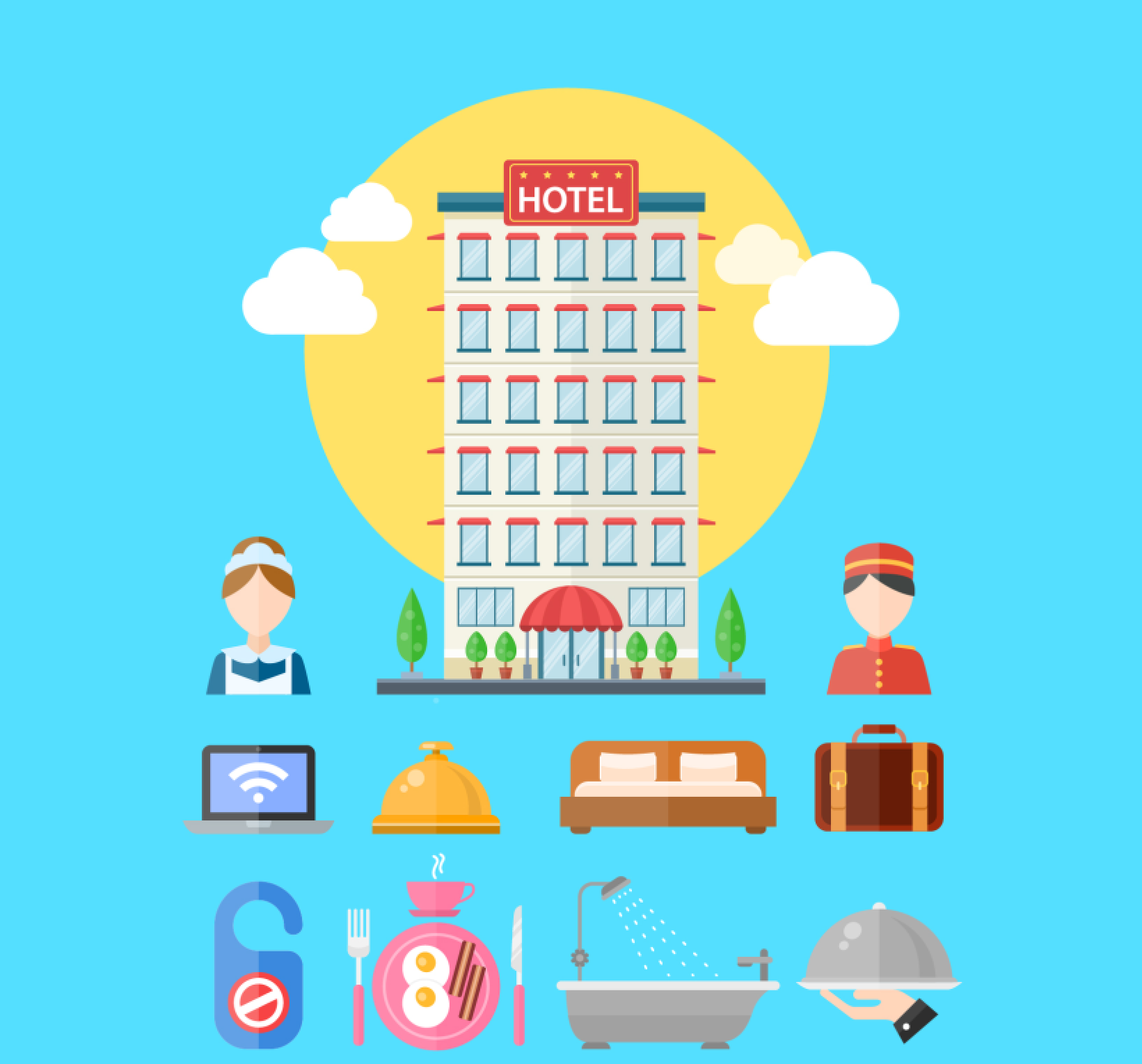 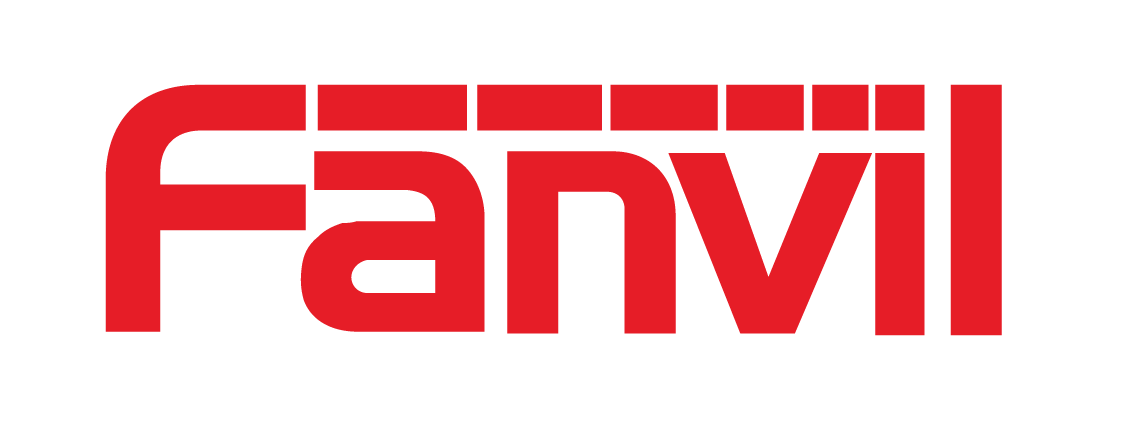 Hotel IP Solutions
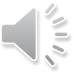 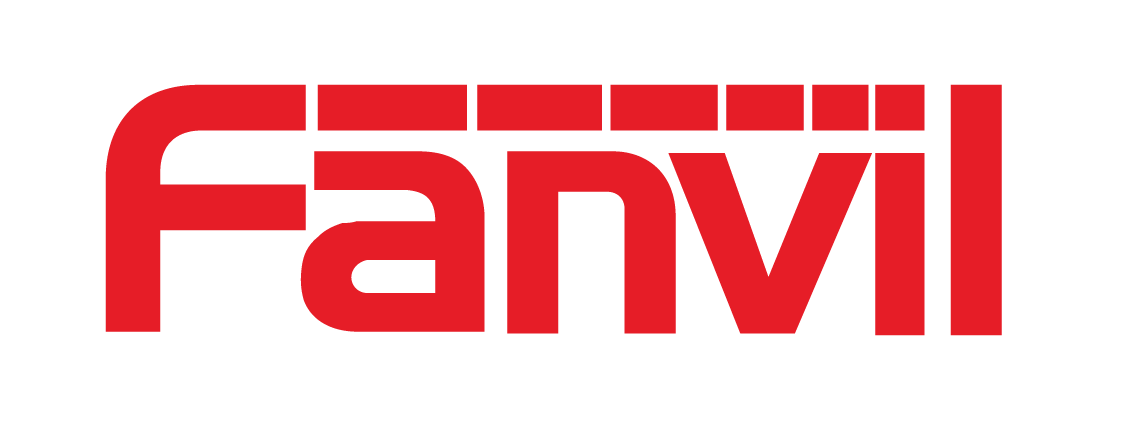 Traditional Hotel Networks
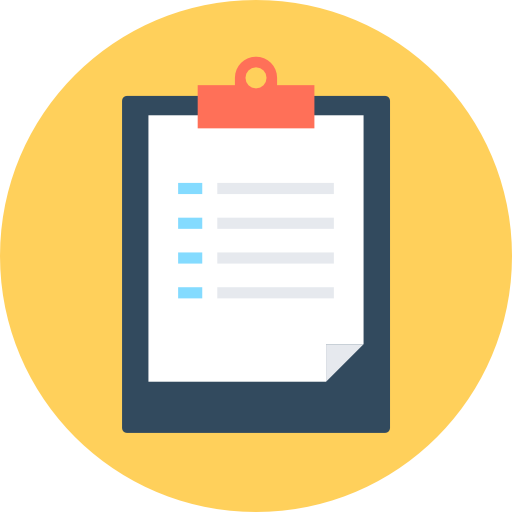 High cost of networking deployment
High cost of Maintenance 
Unable to upgrade
High cost of internal communications
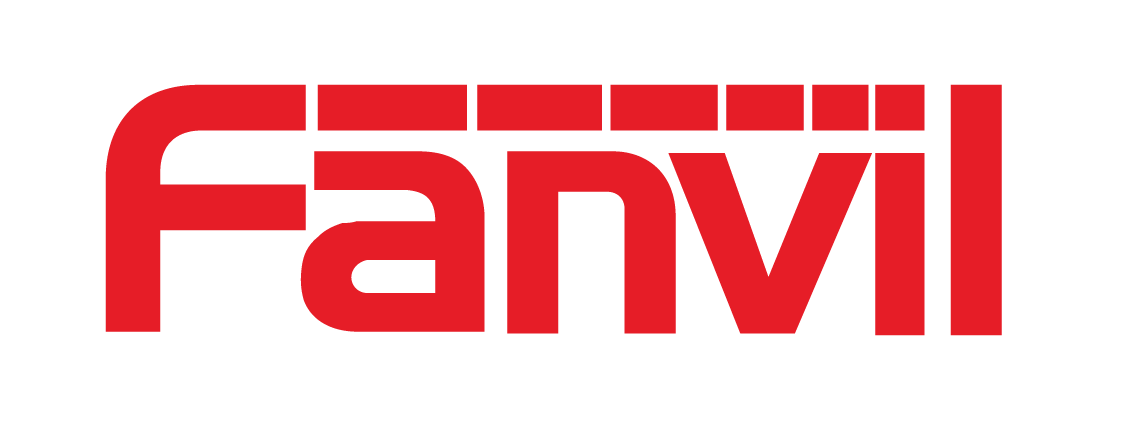 High cost of networking installation
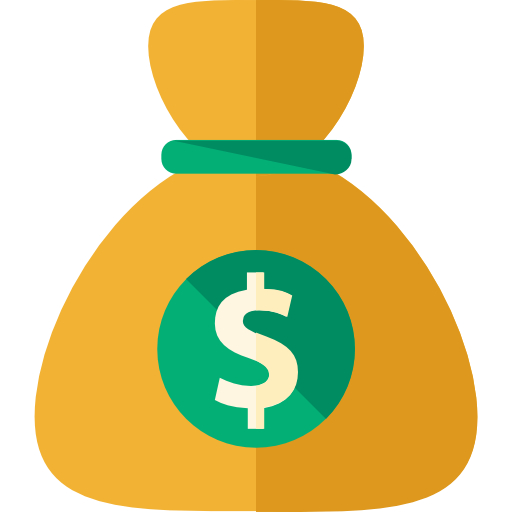 The deployment of the networking in the room need to equip with land line for analog phone(Total cost increase USD$80/room)
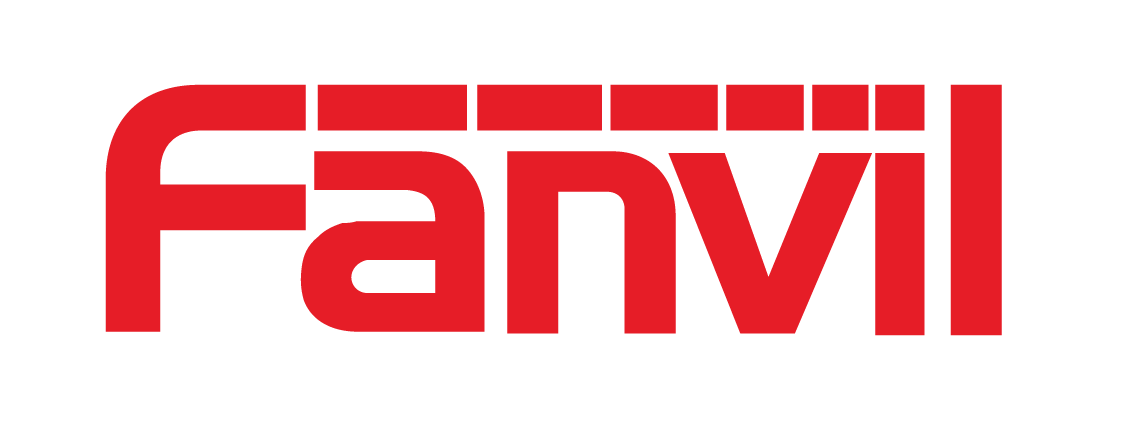 High cost of Maintenance
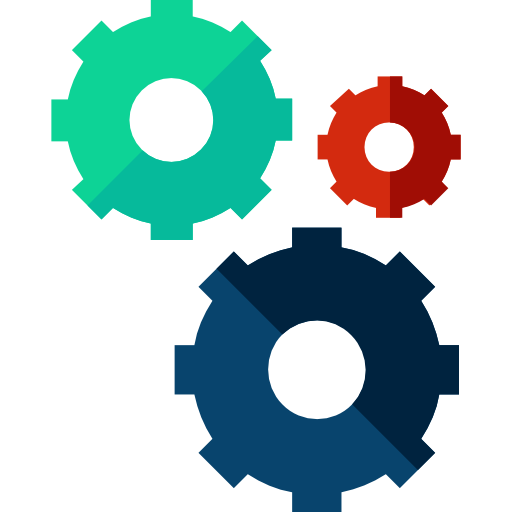 The further maintenance cost of traditional hotel phone system generate high maintenance service cost  because of the  human cost. Even some hotels need to hire an engineer dedicated for the maintenance of phone systems.
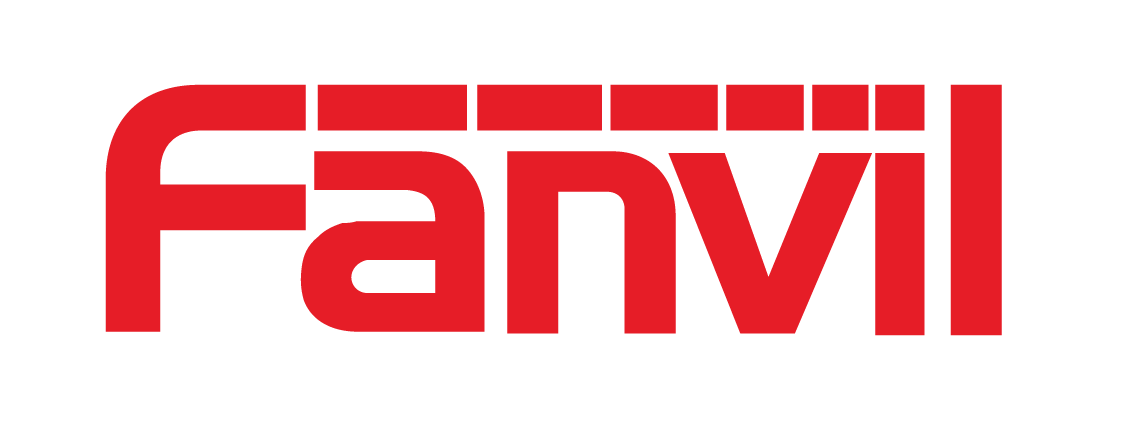 Unable to upgrade
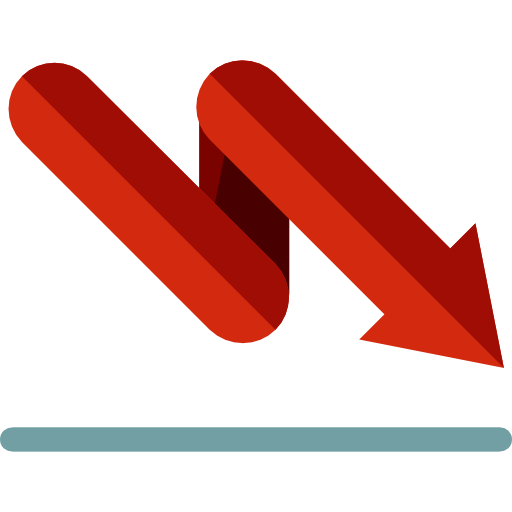 Traditional Hotel phone system is not able be upgraded to meet the customer’s demand. An advanced communication system is becoming a trend to provide  better customer service in hotel industry.
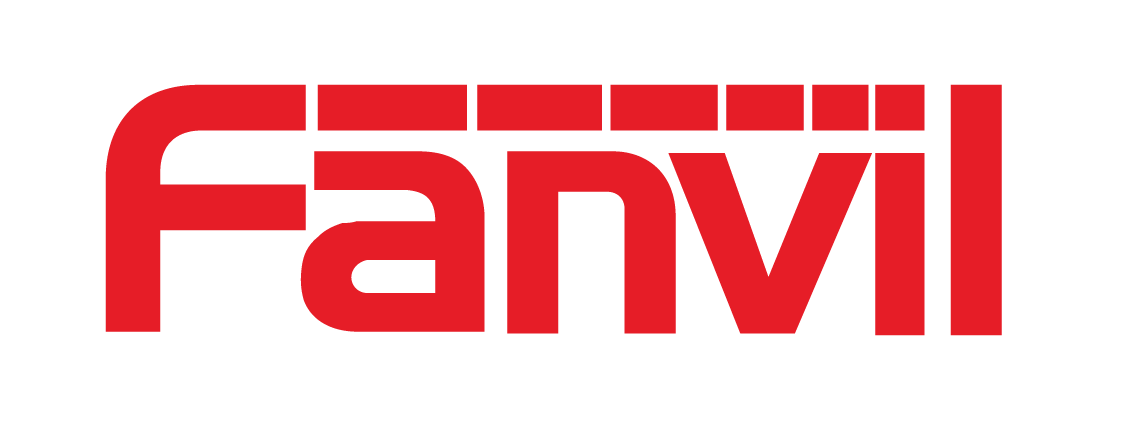 High cost of internal communications
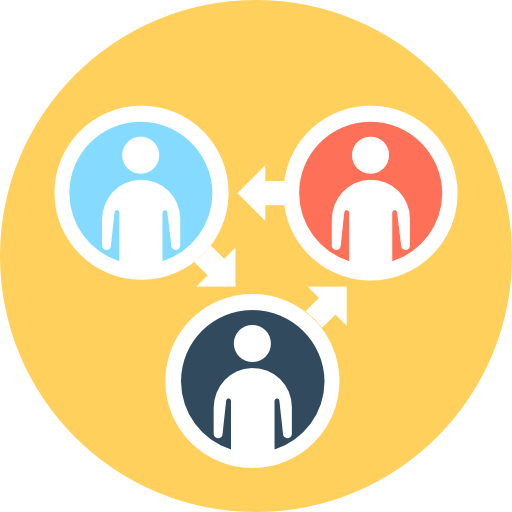 The internal communications between all extensions still reply on fixed land-line, high  cost especially the international calls Which is higher than IP solutions.
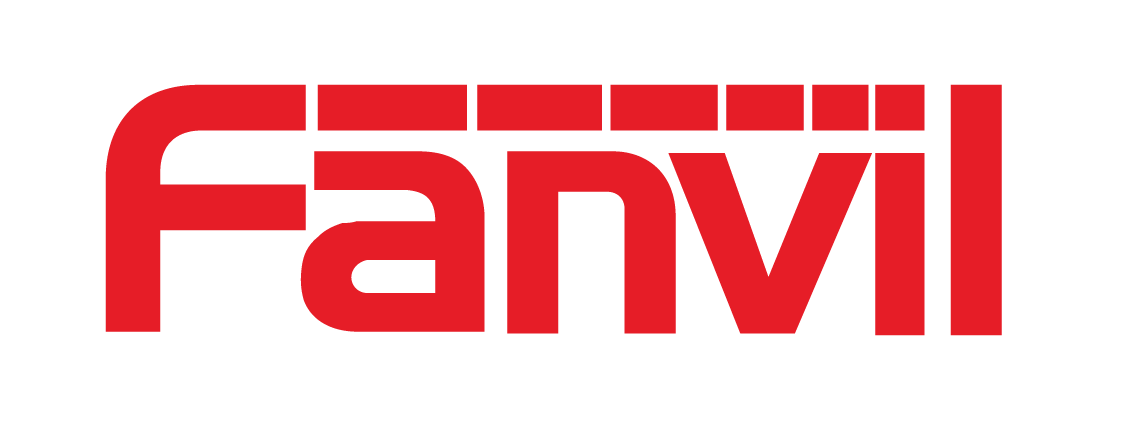 Our Solutions
[Speaker Notes: IaaS]
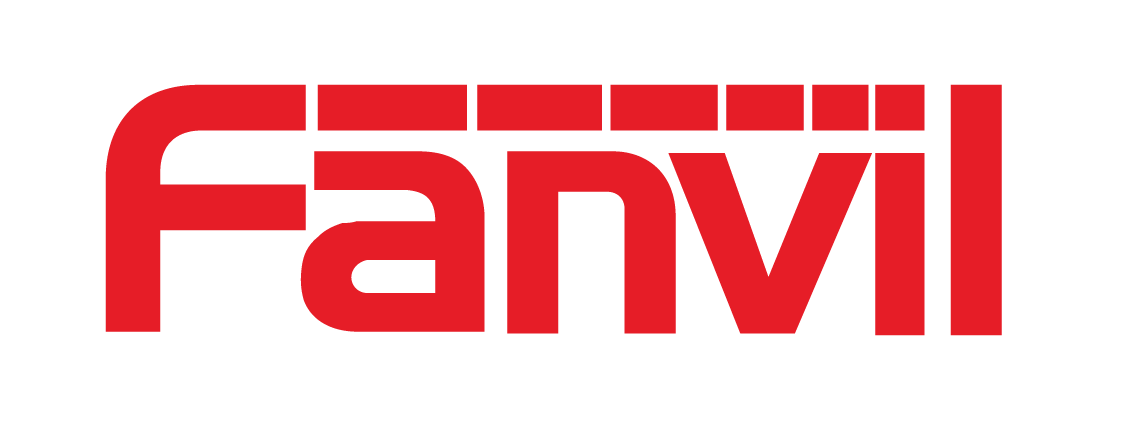 Advantage
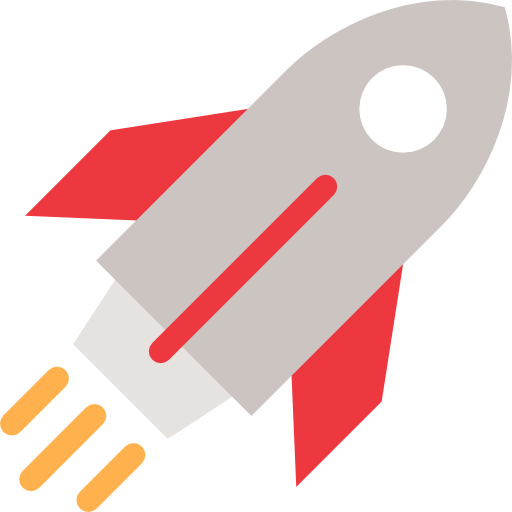 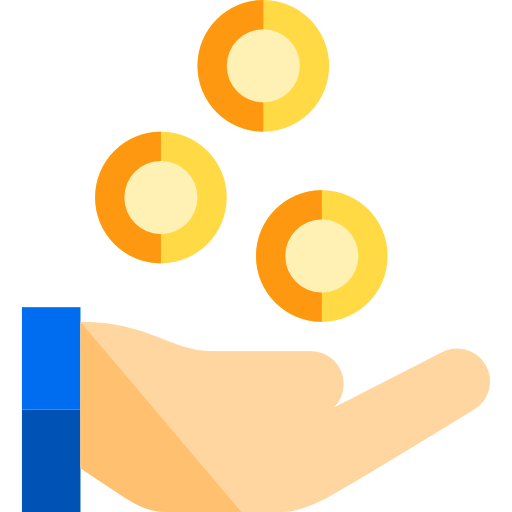 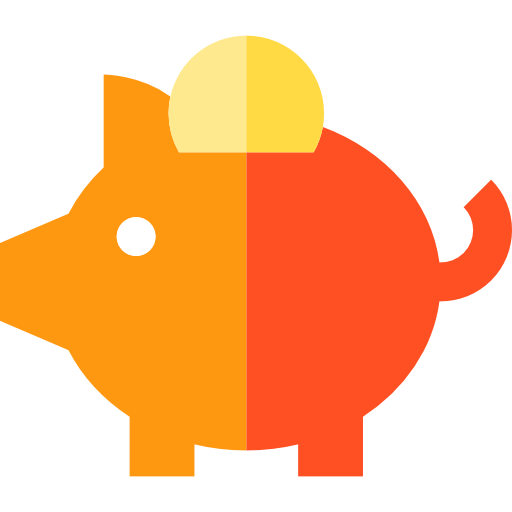 Save Cost
Rich Functionality
One-time Investment
Cloud Server can save the cost of hardware equipment and maintenance cost.
Hotel IP Solution can manage all IP extensions and support maximum 100,000 extensions registration
Hotel IP Solution only need to deploy one IP Phone in the guest room , no need additional land-line installation.
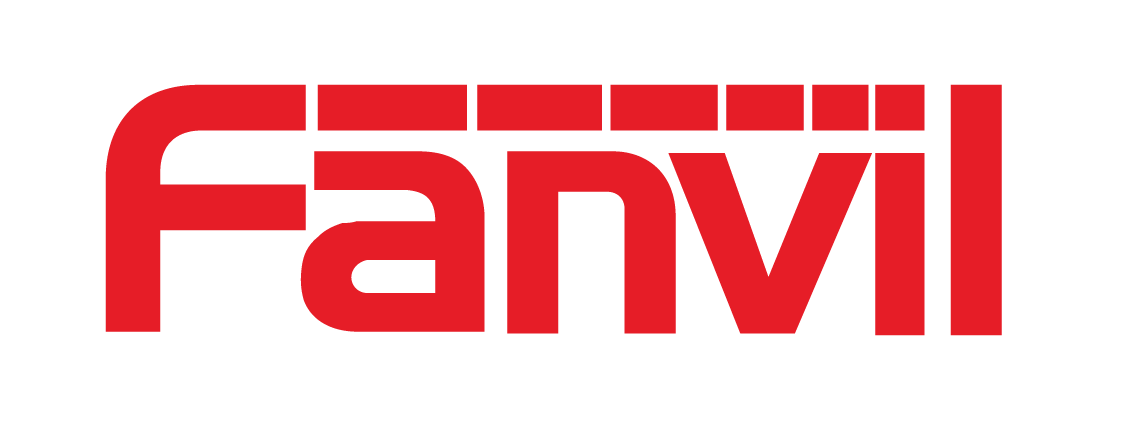 Hotel IP Solution Topography
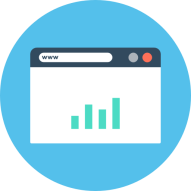 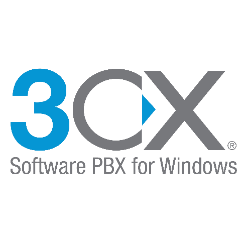 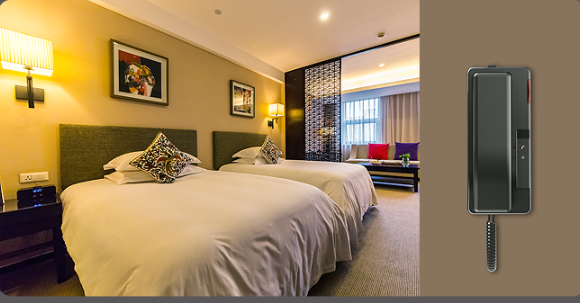 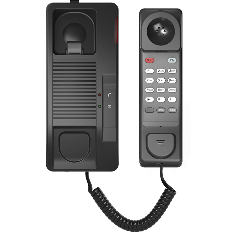 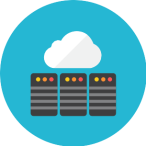 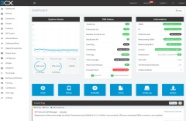 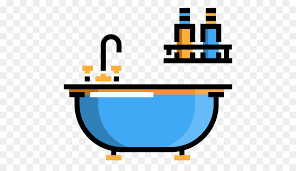 Hotel PMS System
网页管理
Cloud Sever
Web Setting
IP PBX
BathRoom
Fanvil 7932 Hotel Phone
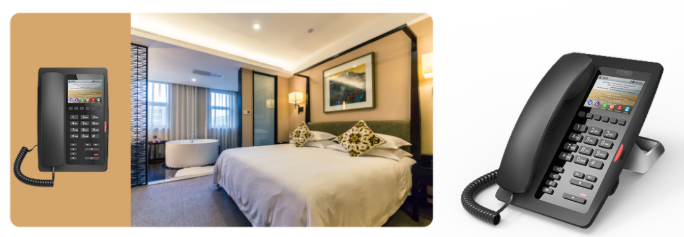 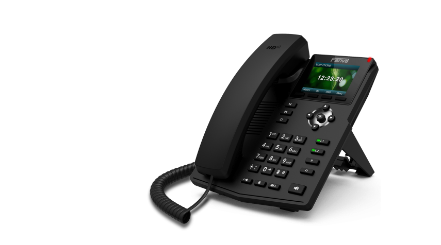 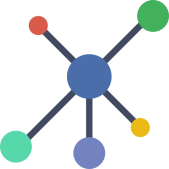 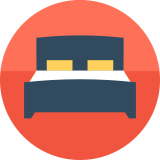 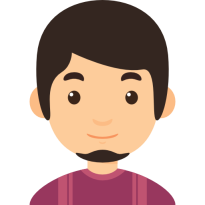 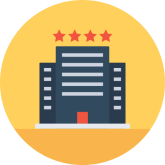 Standard Room
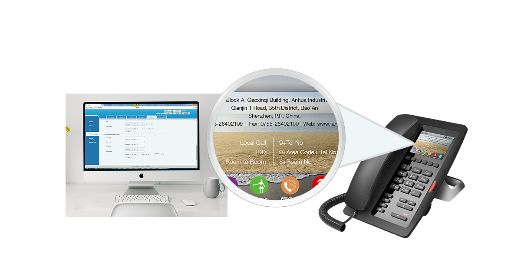 Office Area
网页管理
Fanvil 7933 Hotel Phone
Network
Fanvil 7921 IP Phone
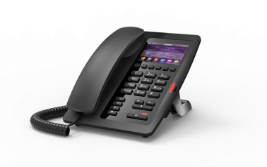 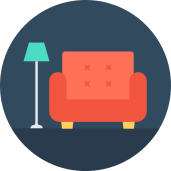 Fanvil 7935 Hotel Phone
Superior Room
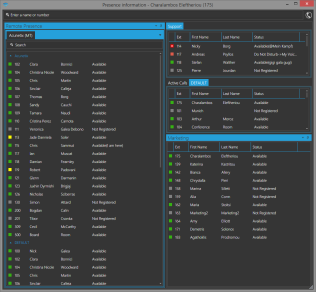 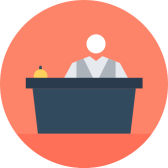 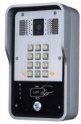 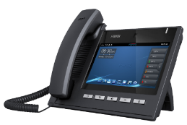 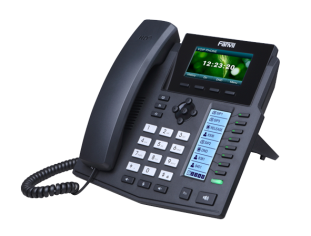 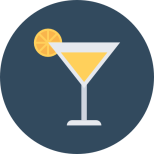 网页管理
Fanvil 7960Video Phone
Fanvil I31 Video Intercom
Luxury Suite
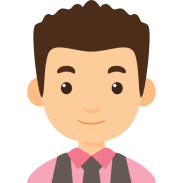 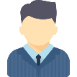 Fanvil 7951 IP Phone
Reception
Video Call
VIP
Visitor
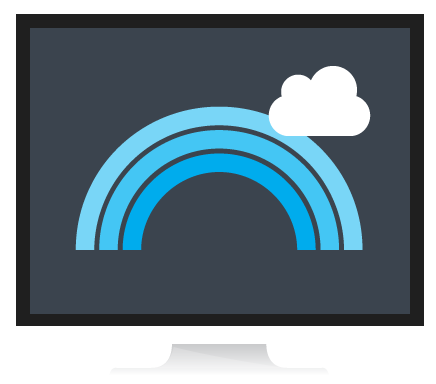 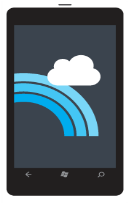 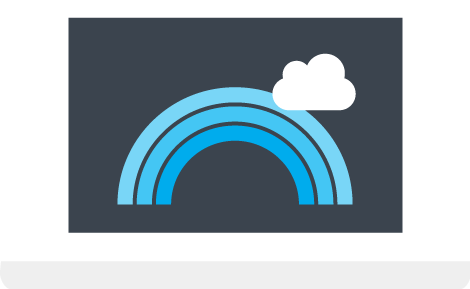 Solution Advantage
IP PBX support cloud provisioning
Mainstream SIP protocol
IP PBX support Web configuration
Easy Deployment -Plug and Play
IP PBX
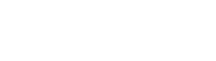 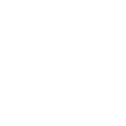 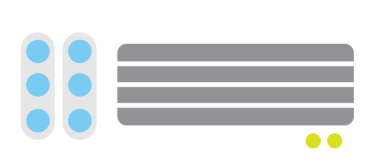 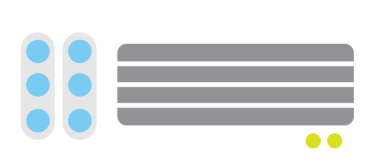 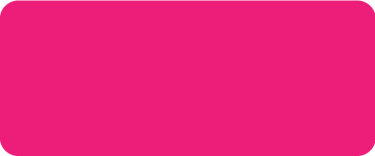 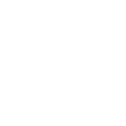 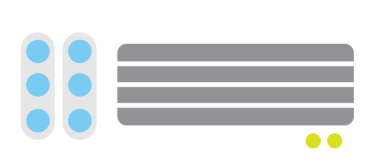 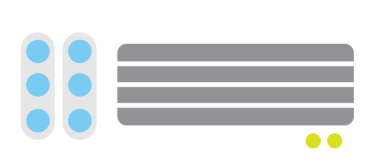 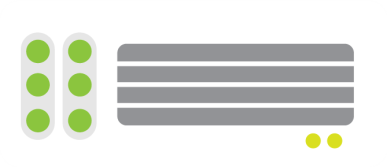 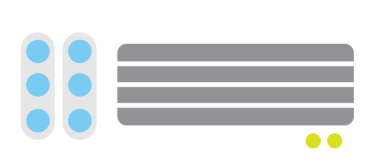 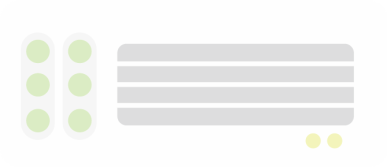 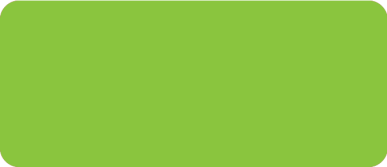 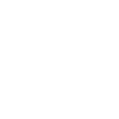 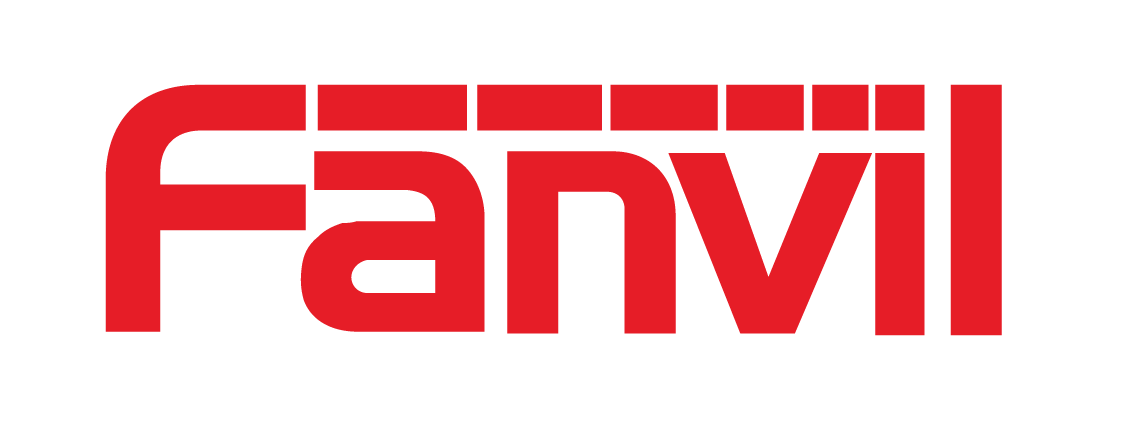 Call Recording
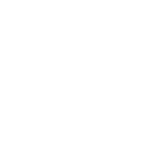 Phonebook
Call Transfer
Video Call
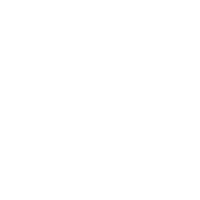 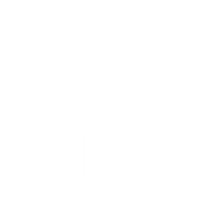 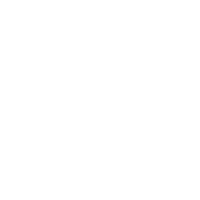 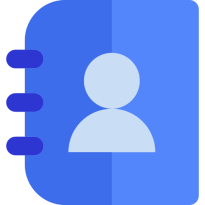 Voice Mail
Con-call
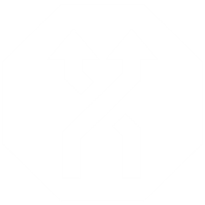 Call Center
Call-Log
Group
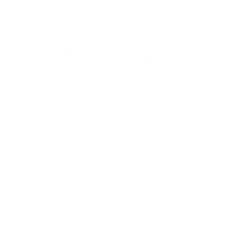 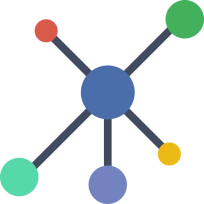 Main Features
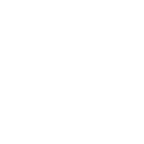 Call Waiting
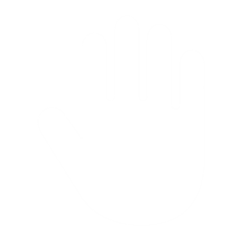 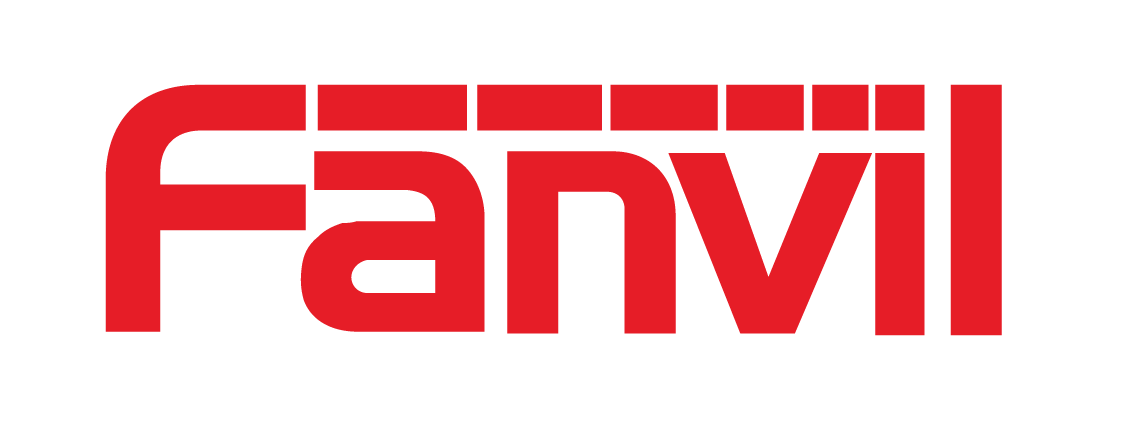 Easy Deployment -Plug and Play
Cooperate with Fanvil FDPS server,3CX Sever send configurations to IP Phones according to the MAC address to complete the procedure plug and play , the reception can input the check code according to the extension list.
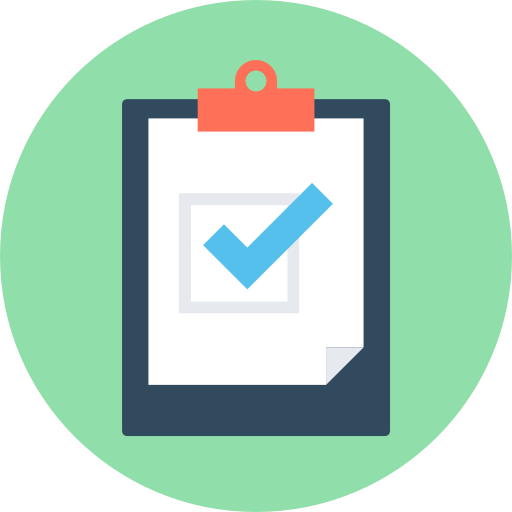 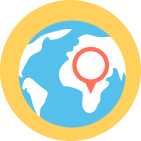 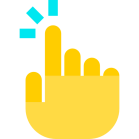 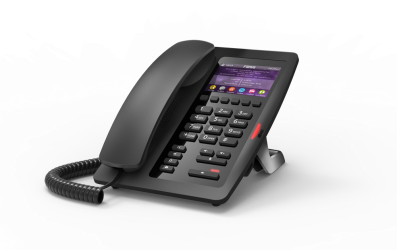 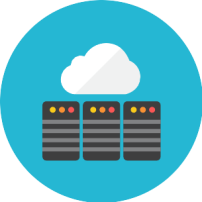 Networks
Input check code
Send config to IP Phone
IP Phone
Cloud Sever
Configuration Complete
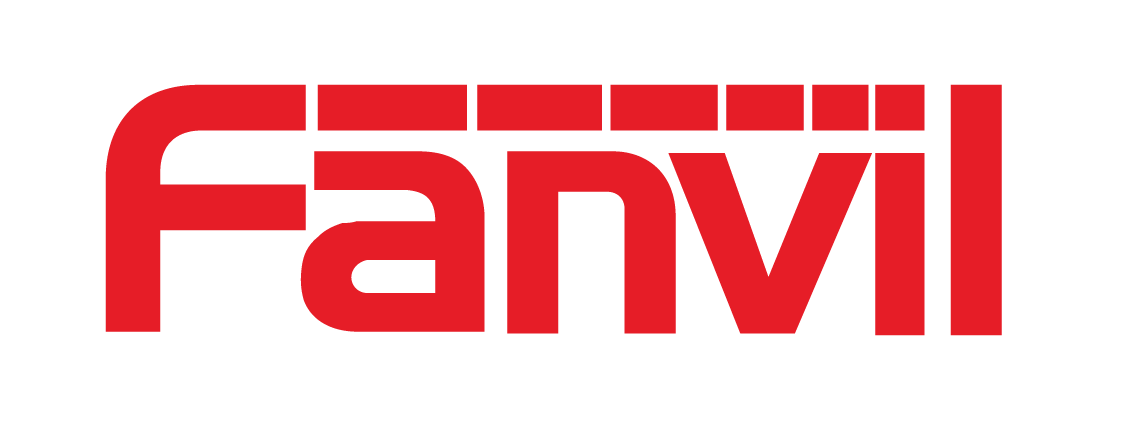 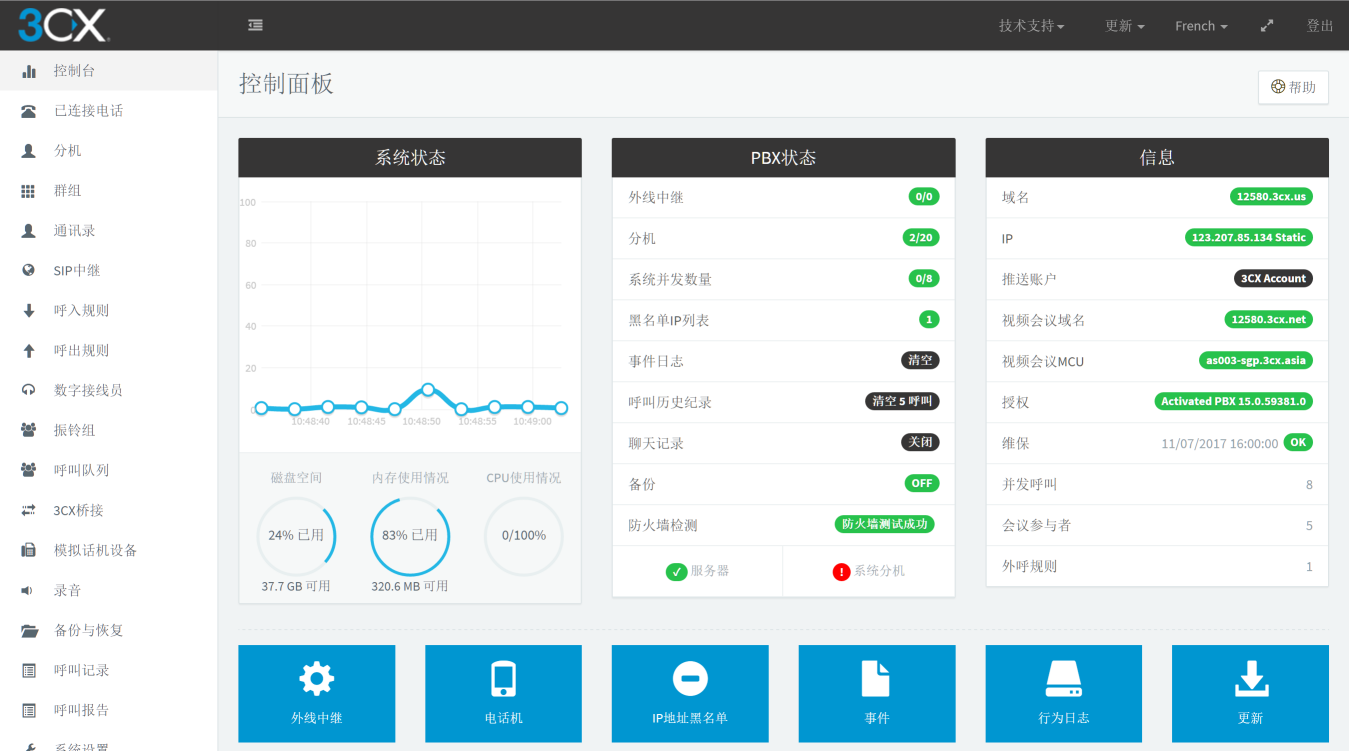 Web Configuration
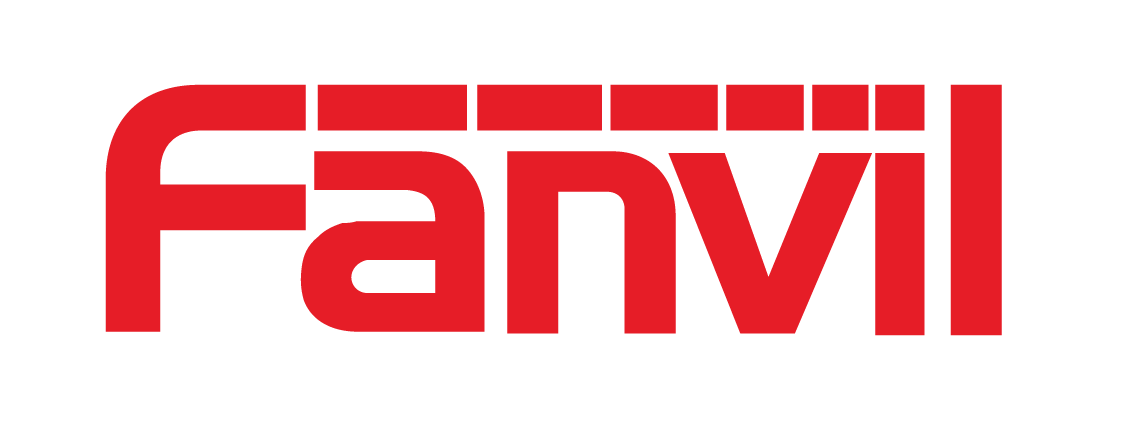 Management Platform
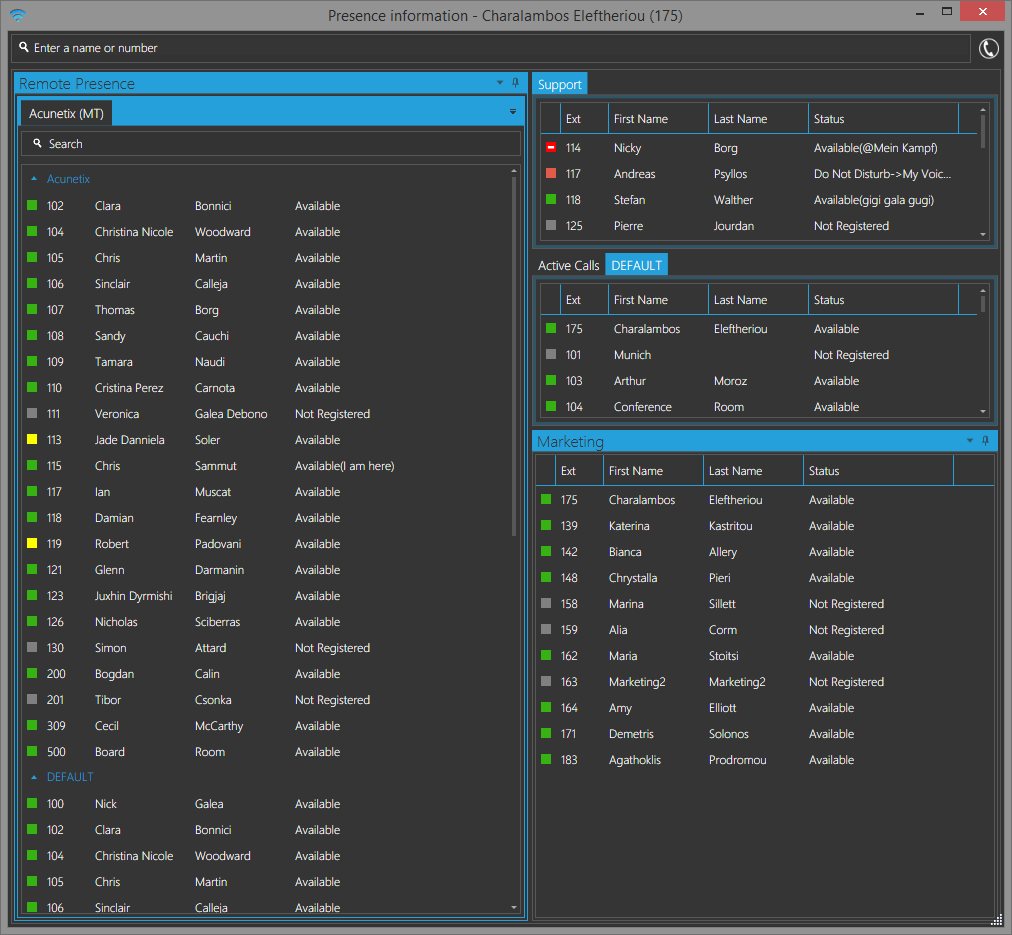 Check all the rooms/extensions call status
Call transfer by reception PC
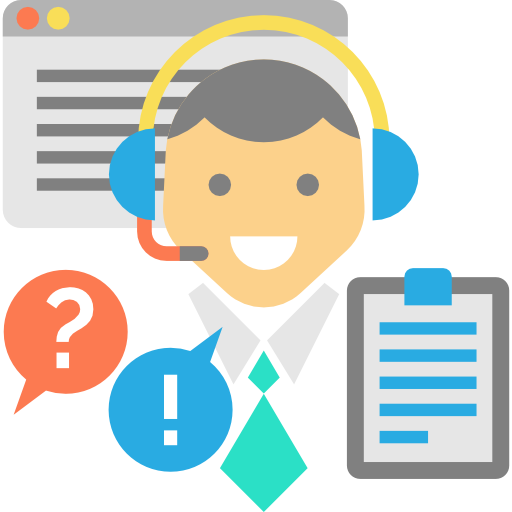 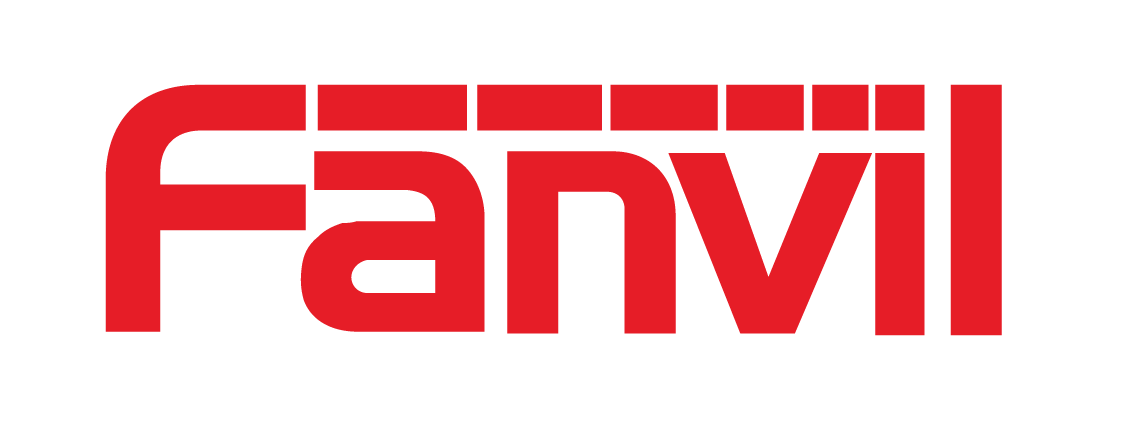 Fanvil IP Phone
[Speaker Notes: IaaS]
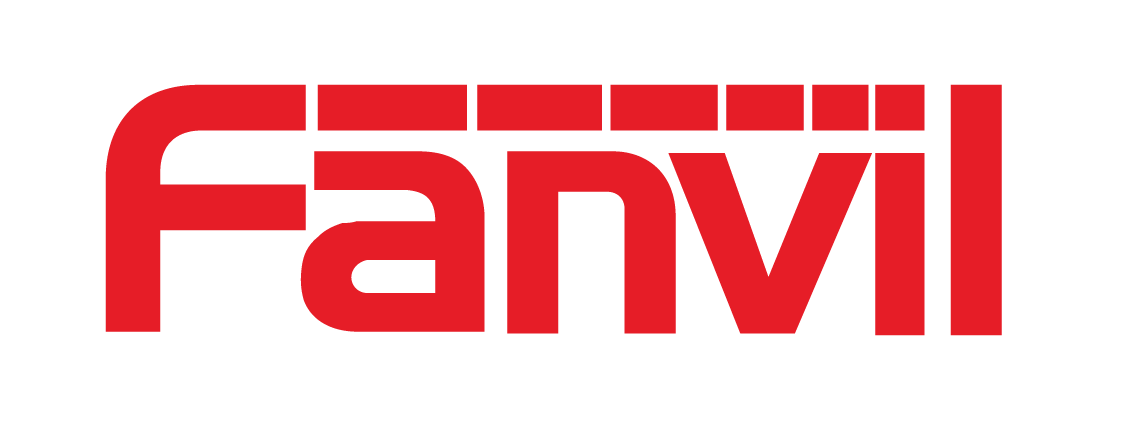 Fanvil Serial Hotel IP Phone
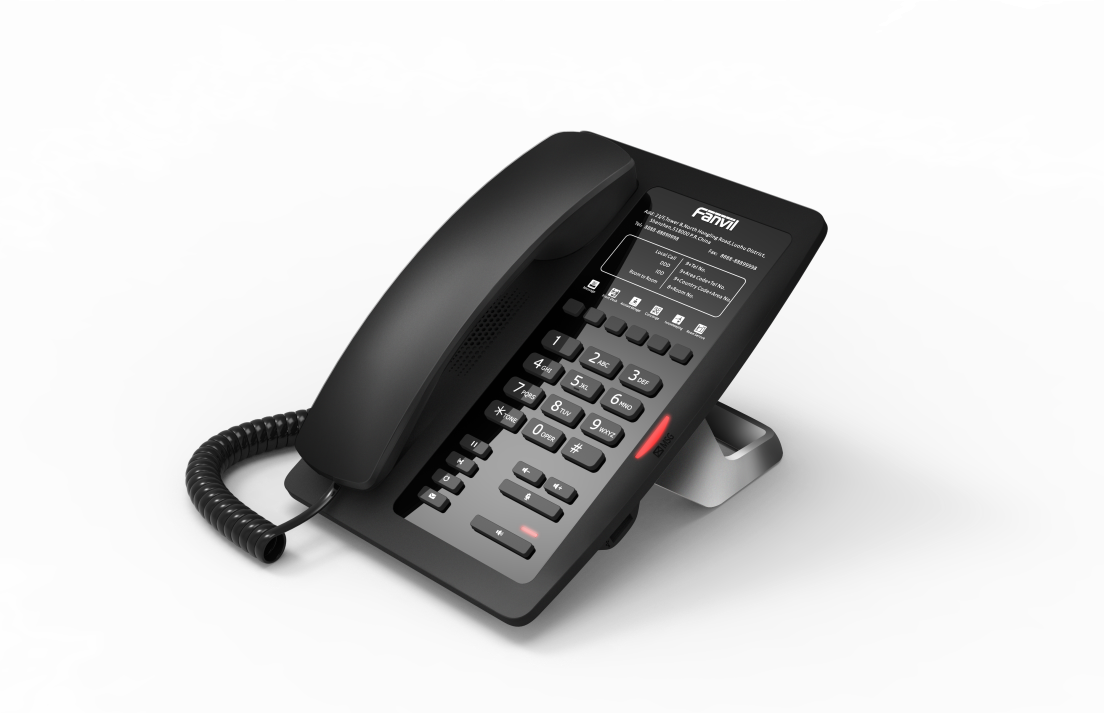 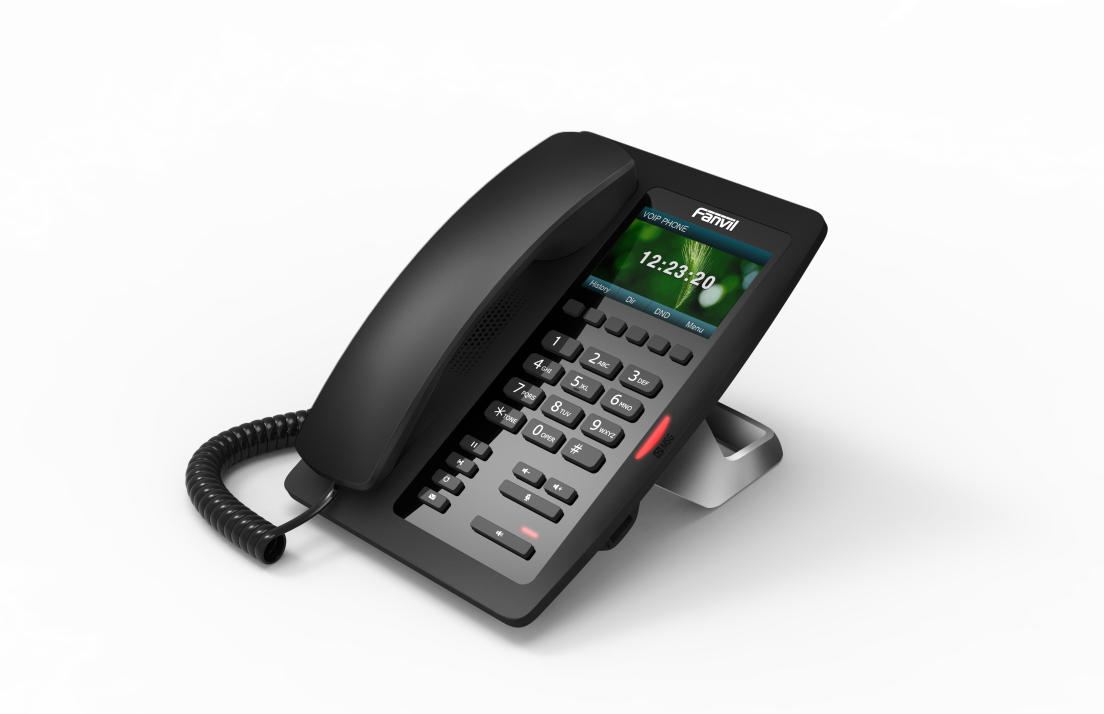 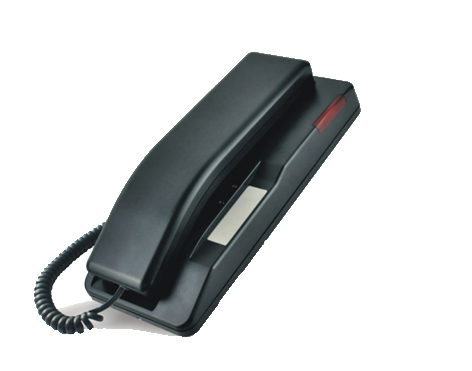 7935 Color Screen Hotel Phone
7932 Bathroom Phone
7933 Hotel Phone
3.5inch color screen showing hotel information
 6 editable shortcut keys
 A USB mobile phone charging port
 Call / message indicator lamp x1、 Handsfree indicator lamp
 Call hold . Call transfer .voice message
Compatible with major platforms Broadsoft, 3CX, Asterisk, Elastix etc
Standard numeric keypad
PoE Power over Ethernet
A button to transfer the call
Call Alert Light x1、 Power Indicator x1、 hook indicator x1
 Compatible with major platforms:Broadsoft, 3CX, Asterisk, Elastix, etc
The custom (printing) decal sticker
 6 editable shortcut keys
 A USB mobile phone charging port
 Call / message indicator lamp x1、 Handsfree indicator lamp
 Call hold 、 Call transfer 、      voice message
Compatible with major platforms Broadsoft, 3CX, Asterisk, Elastix etc
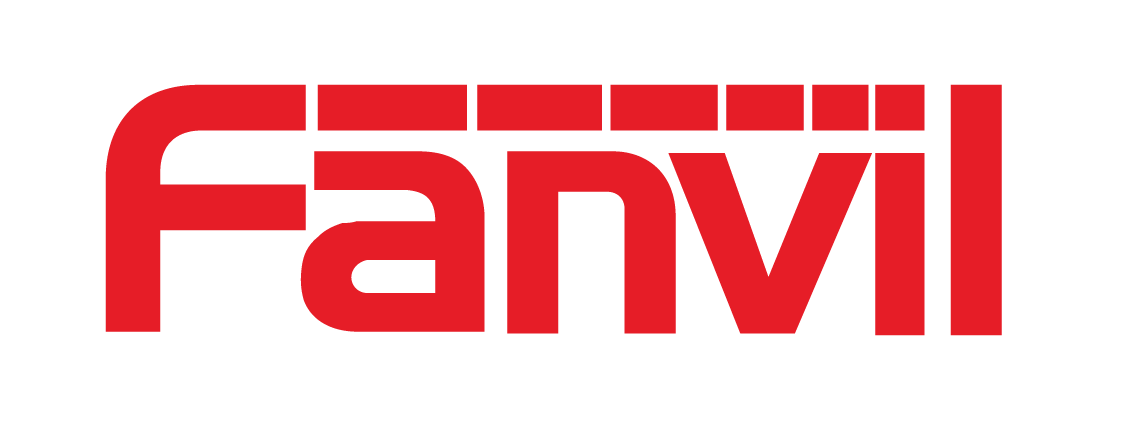 Fanvil serial Color Screen IP Phone
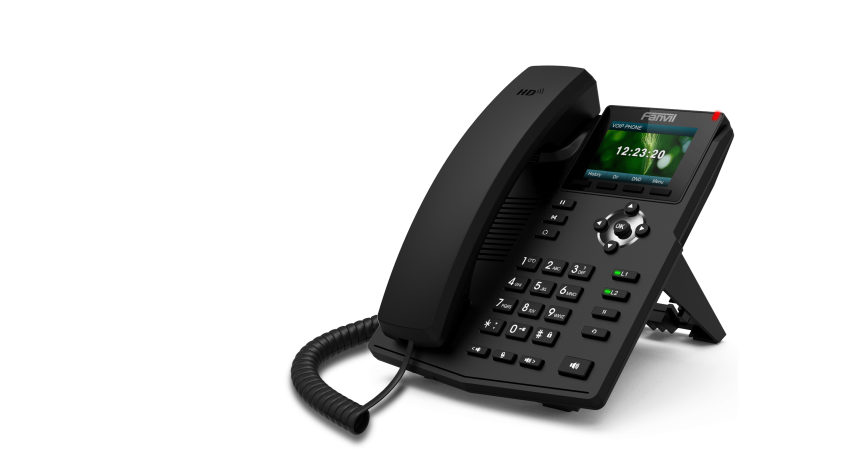 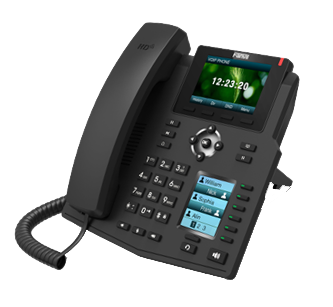 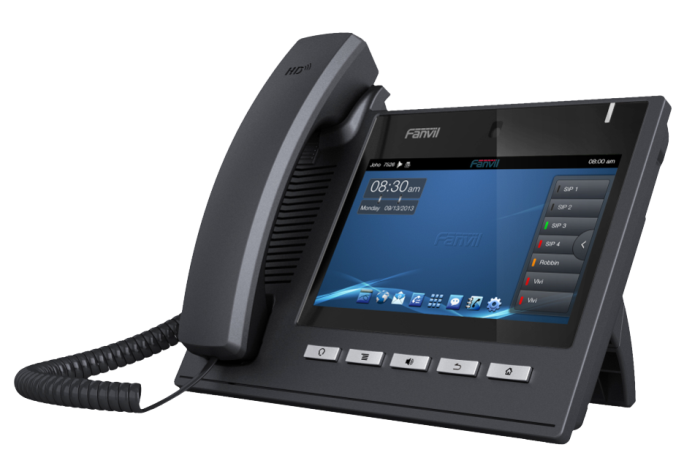 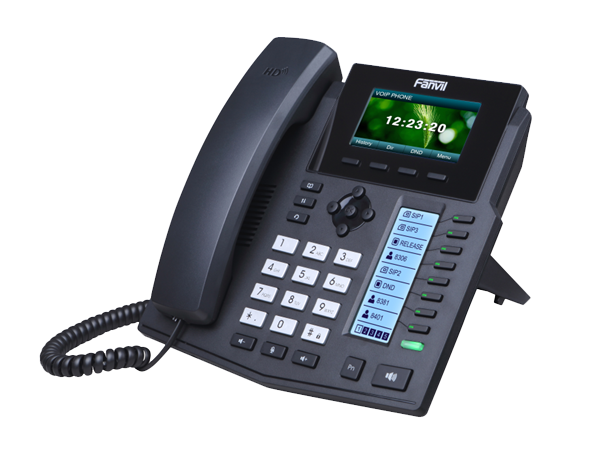 7921/G
7951/G
7960
7941/G
2.4/2.8 inch color-screen 
2 SIP Lines
 HD Voice
Support EHS Wireless Headphone
Compatible with major platforms: Broadsoft, 3CX, Asterisk, Elastix, etc
2.8 inch color-screen 
 Second screen: 2.4 inch      color-screen 
 4 SIP Lines
Support EHS Wireless Headphone
 6 Programmable DSS keys, dynamic display ，support up to 30 programmable keys custom configuration
3.5 inch color-screen 
6 SIP Lines
HD voice
Support EHS Wireless Headphone
 8 Programmable DSS keys, dynamic display ，support up to 40 programmable keys custom configuration
4.3 inch color-screen 
2 vice color-screen
12 SIP lines
 Support bluetooth and EHS earphone
 12 Programmable DSS keys, dynamic display ，support up to 60 programmable keys custom configuration
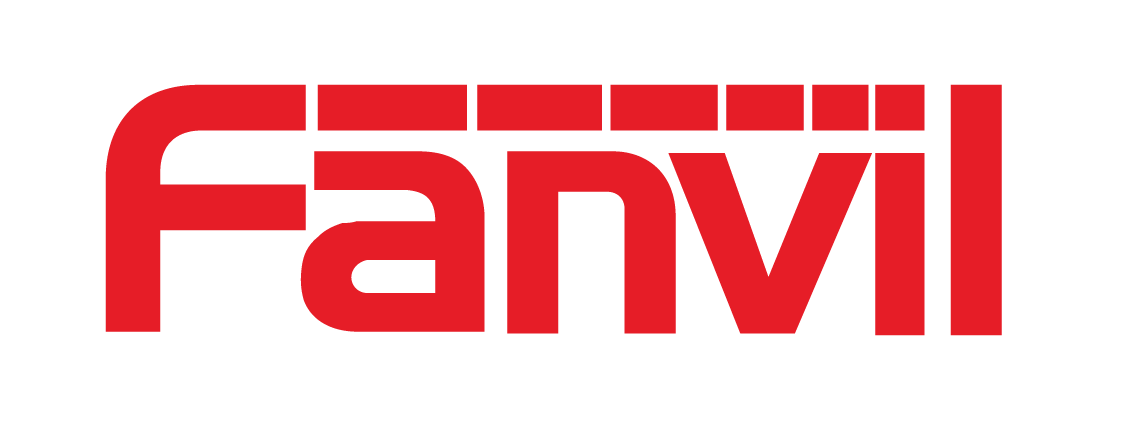 Thank You